ΤΥΠΟΙ ΔΕΔΟΜΕΝΩΝ
PYTHON
ΔΥΟ ΤΥΠΟΙ ΔΕΔΟΜΕΝΩΝ
ΛΕΞΕΙΣ
ΑΡΙΘΜΟΙ
ΑΛΦΑΡΙΘΜΗΤΙΚΑ-ΑΡΙΘΜΗΤΙΚΟΙ ΤΥΠΟΙ
Τα αλφαριθμητικά είναι μια ακολουθία από χαρακτήρες που μπορούν να είναι ψηφία, γράμματα ή σημεία στίξεως και βρίσκονται μέσα σε εισαγωγικά (quotes) (διπλά ή μονά). 
Οι αριθμητικοί τύποι στην Python είναι οι ακέραιοι (integer) (int) και οι πραγματικοί (float) αριθμοί. Για την υποδιαστολή στον προγραμματισμό χρησιμοποιείται η τελεία «.» και όχι το κόμμα.
Στην Python έχουμετους εξής βασικούς τύπους:
ΤΕΛΕΣΤΕΣ-ΚΑΤΗΓΟΡΙΕΣ ΤΕΛΕΣΤΩΝ
Οι τελεστές (operators) είναι σύμβολα ή λέξεις για τη δημιουργία αριθμητικών και λογικών εκφράσεων. Οι βασικότερες κατηγορίες τελεστών είναι οι αριθμητικοί, οι συγκριτικοί και οι λογικοί.
ΑΡΙΘΜΗΤΙΚΟΙ ΤΕΛΕΣΤΕΣ
ΣΧΕΣΙΑΚΟΙ ΤΕΛΕΣΤΕΣ
ΛΟΓΙΚΟΙ ΤΕΛΕΣΤΕΣ
TIPS:
Ο τελεστής (συνάρτηση) str μετατρέπει ένα αντικείμενο άλλου τύπου σε αλφαριθμητικό. Ο τελεστής της πρόσθεσης «+» όταν εφαρμόζεται σε αλφαριθμητικά, εκτελεί συνένωση ενώ αυτός του πολλαπλασιασμού «*» παράγει τη συμβολοσειρά επαναλαμβανόμενη τόσες φορές, όσες είναι ο αριθμός. Ο τελεστής int μετατρέπει ένα αντικείμενο σε ακέραιο αριθμό, εάν αυτό είναι εφικτό.
Στο περιβάλλον του Thonny δοκιμάστε να εκτελέσετε τις παρακάτω εντολές μεμονωμένα:
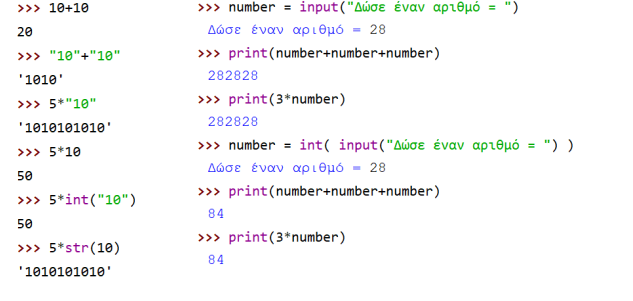 Δραστηριότητα 1
ΑΣΚΗΣΗ ΓΙΑ ΤΟ ΣΠΙΤΙ :
Να βρείτε πληροφορίες τι ήταν η Grace Hopper  ο Alan Turing;
Δραστηριότητα 2
Δραστηριότητα 3: